Detector R&D Group Meeting
MEMS Seismometer Development
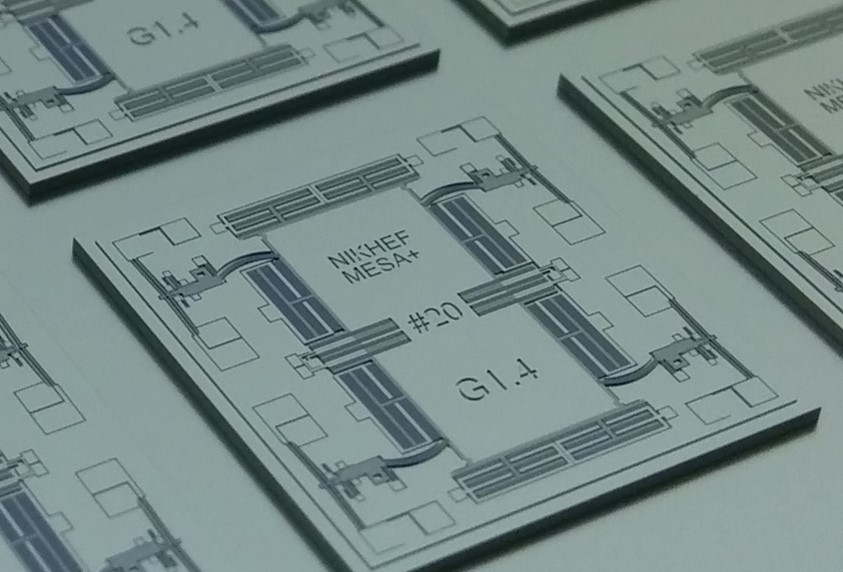 B.A. Boom, Nikhef Amsterdam
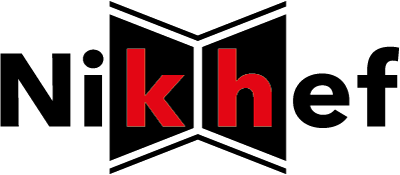 Detector R&D   	7 December 2016		borisb@nikhef.nl
Backup Slide:MEMS Seismometer
Seismometer sensitivity grows inversely proportional to the system natural frequency squared. A low natural frequency is desirable.
Spring suspension
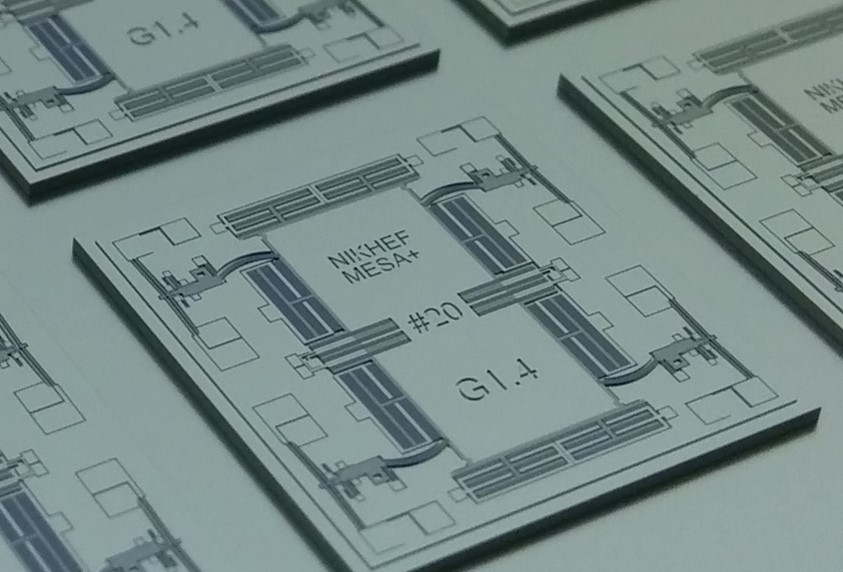 Thermal actuator
150µm
Proofmass
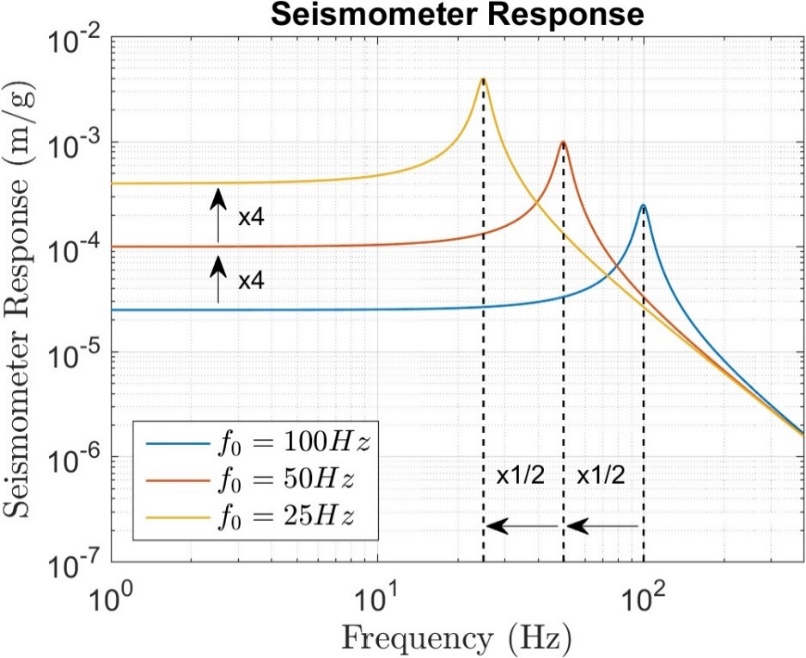 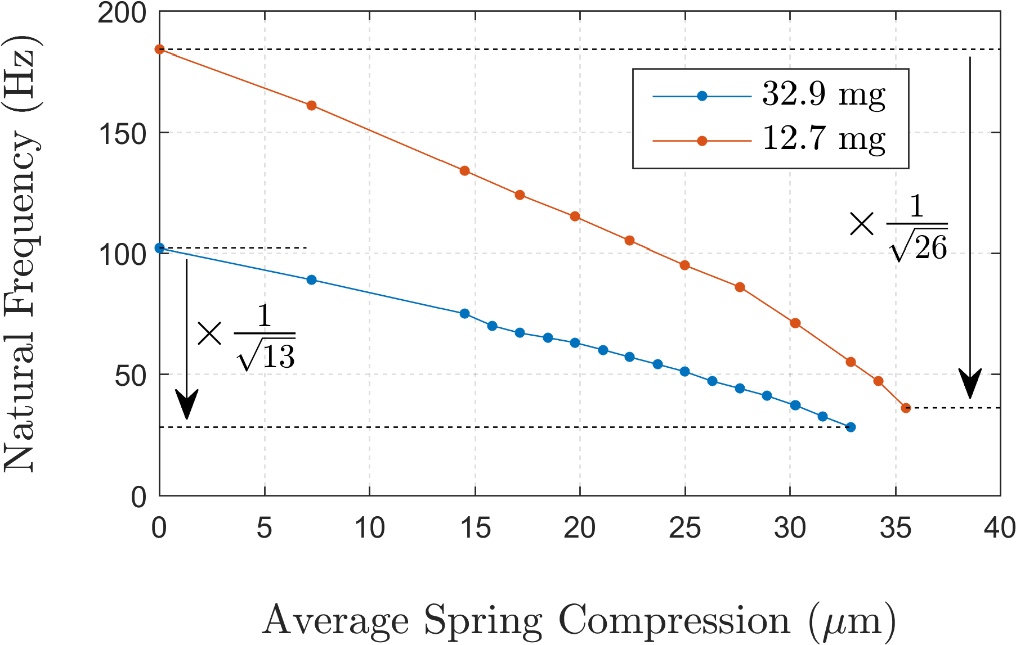 Capacitors
3mm
2
Importance of Quality Factor
Q determines the mechanical noise floor of the sensor
Q as function gap size
Strong dependence on gap for viscous regime (-55% @ dx=4.5)
Moderate dependence on gap for molecular gas damping regime (-25% @ dx=4.5)
Strong dependence on gap for non-gaseous damping (-55% @dx=4.5)
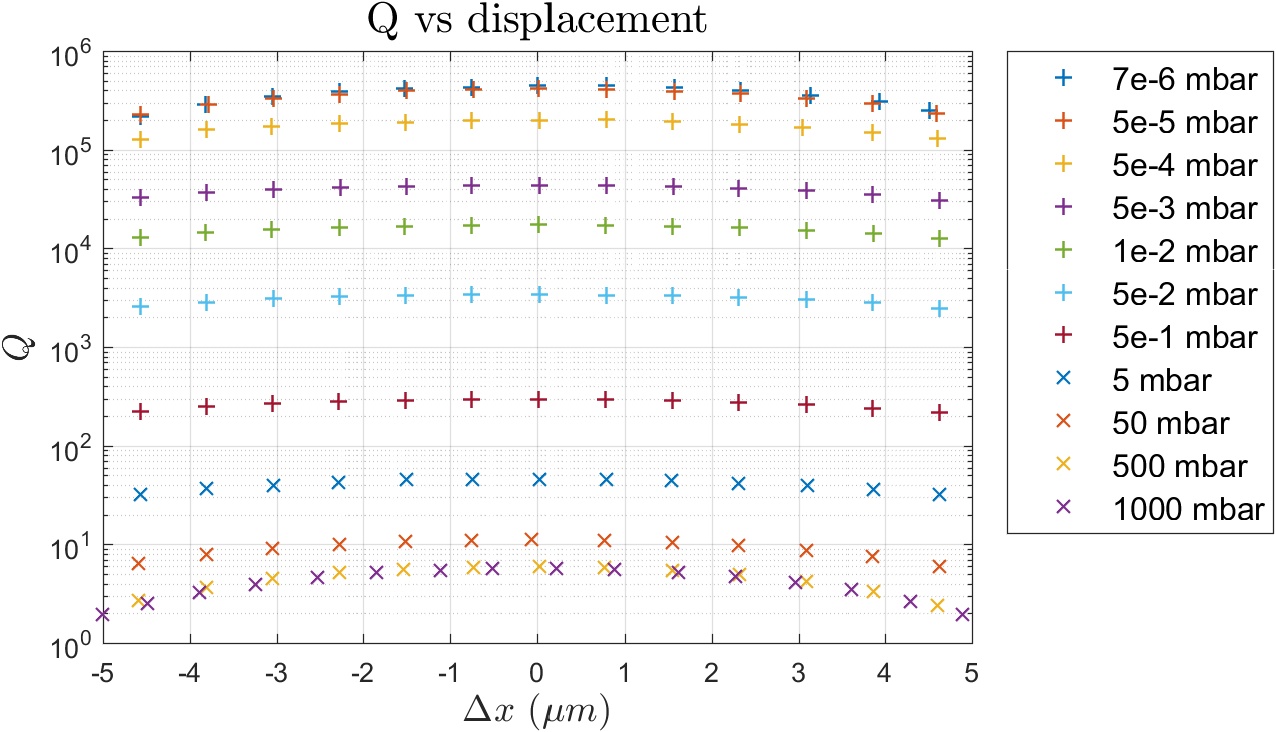 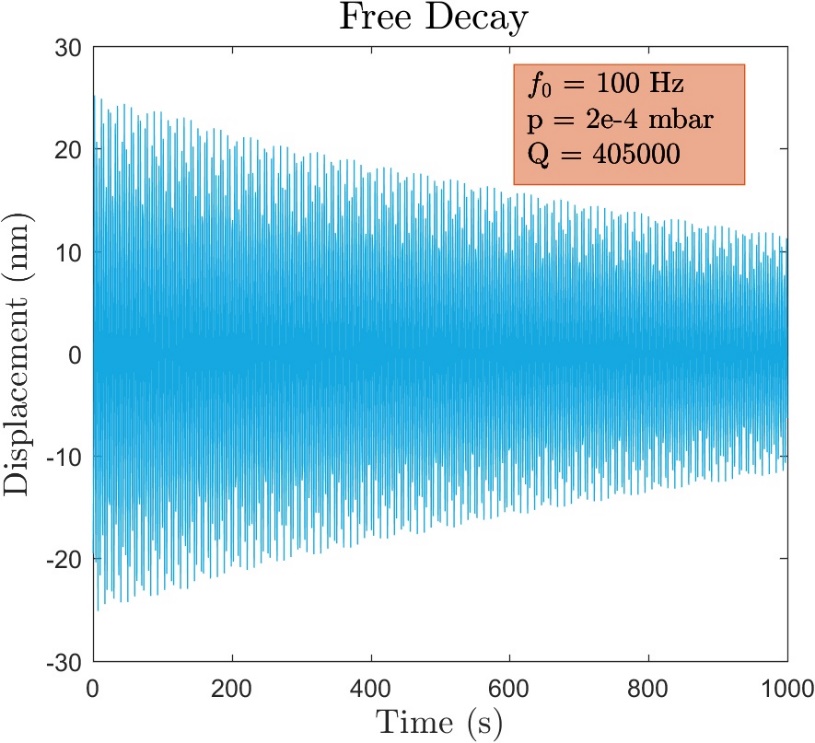 3
Detector R&D 7 December 2016                    borisb@nikhef.nl
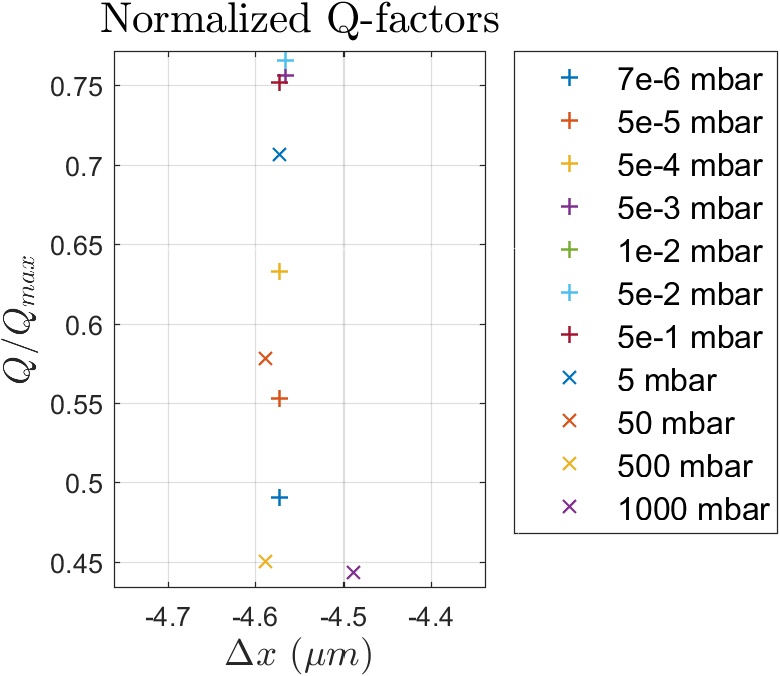 Normalized Q factors vs pressure
Q decreases with gap size for all pressures. The minimum observed change occurs around pressure aimed at for packaging
Q vs gap
Q factor is maximum in center of gap
Q factor depends on gap for all pressure ranges:
Also for non gaseous damping, why?  open question
At vacuum packaging pressures, gap dependence is minimum.
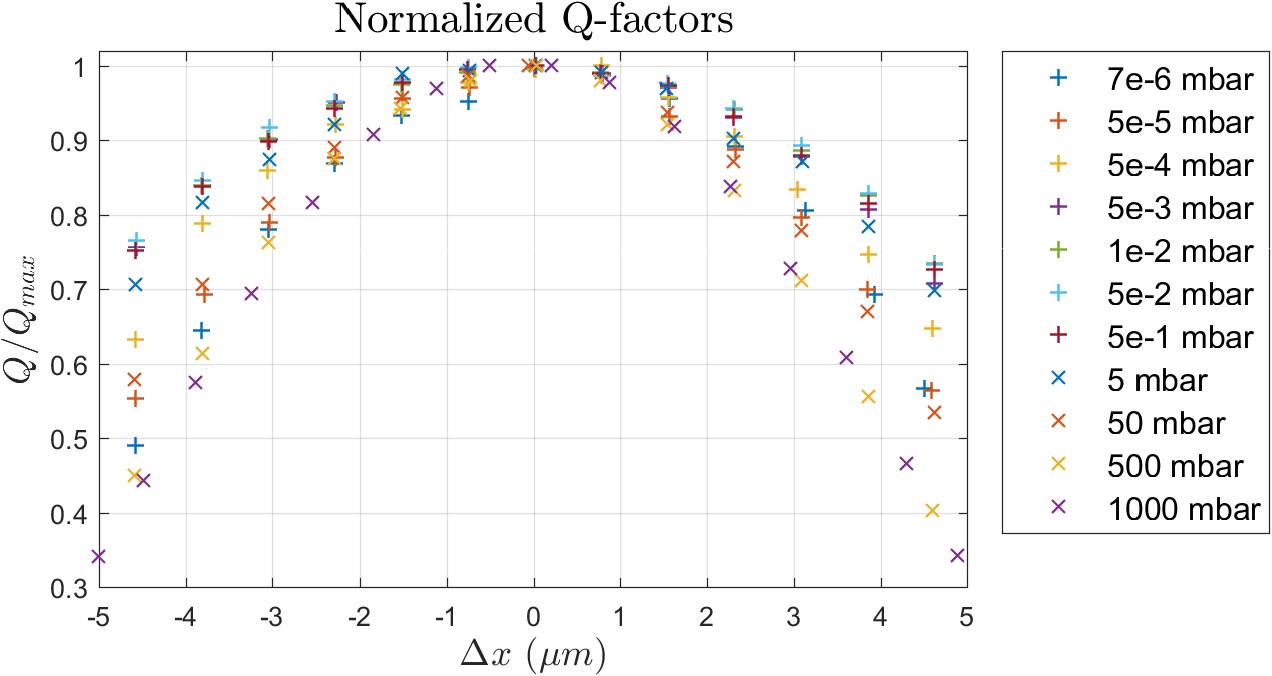 Conclusion for ~10-2 mbar
Reducing the gap by 50% will change the Q by ~50%
This will double C0
Throwing away half the sensing fingers halves the damping
 Q is almost independent on the gap size in this pressure range
4
Detector R&D 7 December 2016                    borisb@nikhef.nl
Content
MEMS 2017 Conference
My submission got accepted for an oral presentation! 
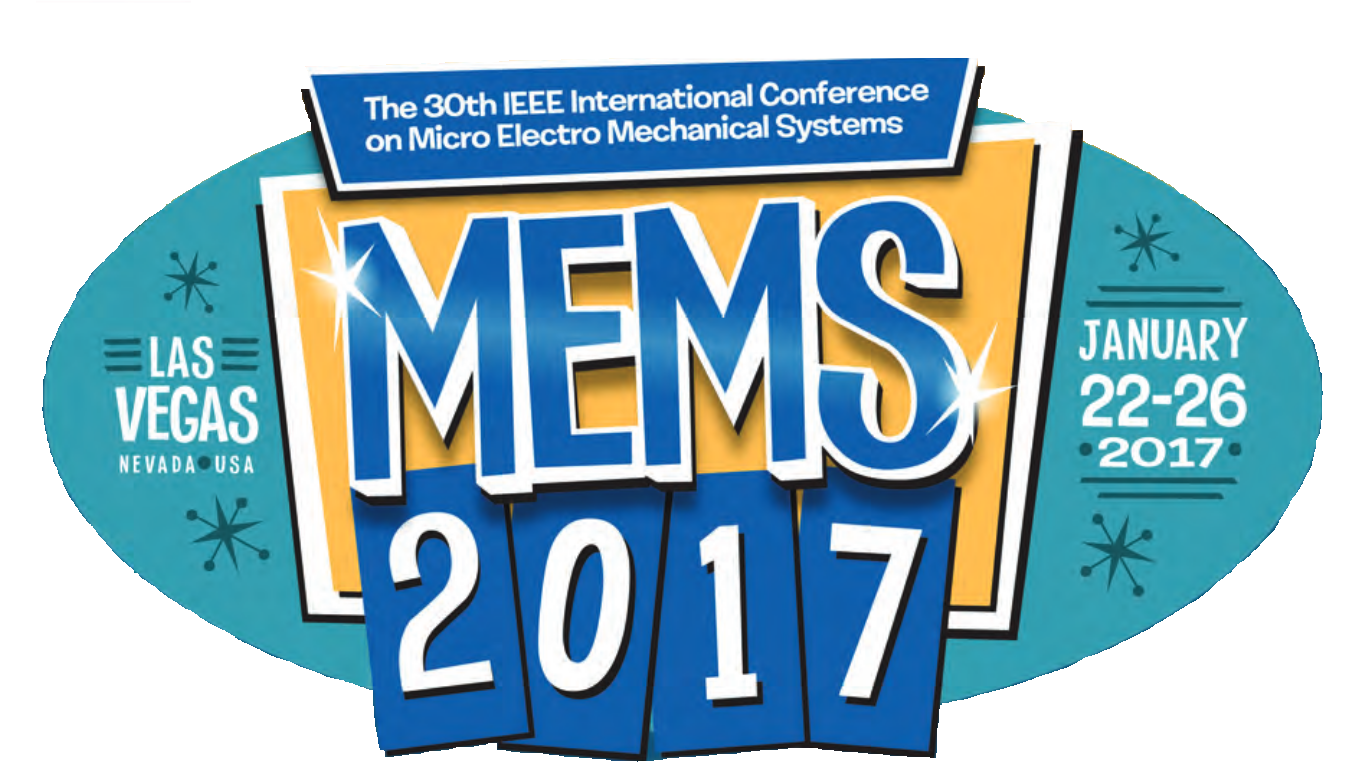 Operations
Relations
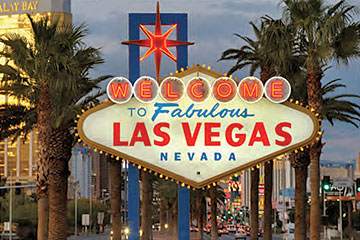 5
Detector R&D 7 December 2016                    borisb@nikhef.nl